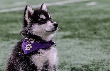 Lecture 18: Implementing Graphs
CSE 373: Data Structures and Algorithms
CSE 373 19 wi - Kasey Champion
1
Administrivia
HW 5 Part 2 due Friday, last day to turn in Monday
Optional: HW 3 regrade to be turned in with your HW 5 Part 2
CSE 373 SP 18 - Kasey Champion
2
Dijkstra’s Algorithm
Basic idea: Greedily pick the vertex with smallest distance, update other vertices distance based on choice, repeat until all vertices have been processed
(Greedy algorithms pick the locally optimal choice at each step and repeat to achieve a global solution)
1.
2.
A.
B.
I.
II.
C.
CSE 373 19 wi - Kasey Champion
3
Dijkstra’s Pseuodocode
Min Priority Queue ADT
state
Set of comparable values - Ordered by “priority”
behavior
peek() – find the element with the smallest priority
Wut?
insert(value) – add new element to collection
removeMin() – returns and removes element with the smallest priority
CSE 373 19 wi - Kasey Champion
4
Dijkstra’s Pseuodocode
Min Priority Queue ADT
state
Set of comparable values - Ordered by “priority”
behavior
peek() – find the element with the smallest priority
How?
insert(value) – add new element to collection
removeMin() – returns and removes element with the smallest priority
CSE 373 19 wi - Kasey Champion
5
Dijkstra’s Pseuodocode
Min Priority Queue ADT
state
How?
Set of comparable values - Ordered by “priority”
behavior
peek() – find the element with the smallest priority
Wut?
insert(value) – add new element to collection
removeMin() – returns and removes element with the smallest priority
Huh?
decreaseKey(e, p) – decreases priority of element e down to p
CSE 373 19 wi - Kasey Champion
6
Dijkstra’s Pseuodocode
Dijkstra(Graph G, Vertex source) 
   for (Vertex v : G.getVertices()) { v.dist = INFINITY; }
   G.getVertex(source).dist = 0;
   initialize MPQ as a Min Priority Queue, add source
   while(MPQ is not empty){
      u = MPQ.removeMin();
      for (Edge e : u.getEdges(u)){
         oldDist = v.dist; newDist = u.dist+weight(u,v) 
         if(newDist < oldDist){
            v.dist = newDist
            v.predecessor = u          
            if(oldDist == INFINITY) { MPQ.insert(v) }
            else { MPQ.updatePriority(v, newDist) }
         }
      }
   }
Vertex<E>
Edge<E>
AdjacencyListGraph<V, E>
state
state
state
vertex1
vertex2
cost
data
dist
predecessor
Dictionary<V, Set<E>> graph
behavior
getEdges(v) – return set of outgoing edges from given vertex
behavior
behavior
…
…
getVertices() – return keyset of graph
getVertex(value) – return Vertex with given value stored
CSE 373 19 wi - Kasey Champion
7
…
Dijkstra’s Runtime
Dijkstra(Graph G, Vertex source) 
   for (Vertex v : G.getVertices()) { v.dist = INFINITY; }
   G.getVertex(source).dist = 0;
   initialize MPQ as a Min Priority Queue, add source
   while(MPQ is not empty){
      u = MPQ.removeMin();
      for (Edge e : u.getEdges(u)){
         oldDist = v.dist; newDist = u.dist+weight(u,v) 
         if(newDist < oldDist){
            v.dist = newDist
            v.predecessor = u          
            if(oldDist == INFINITY) { MPQ.insert(v) }
            else { MPQ.updatePriority(v, newDist) }
         }
      }
   }
+V
+C1
Code Model = C1 + V + V(logV + E(C2 + 2logV))
                       = C1 + V + VlogV + VEC2 + VEC3logV

Tight O Bound = O(VElogV)
+logV
+C2
How often do we actually update the MPQ thanks to this if statement? 
E times!
Tight O Bound = O(VlogV + ElogV)
+V
+E
+logV
+?
(assume logV)
CSE 373 19 wi - Kasey Champion
8
More Dijkstra’s Implementation
How do we keep track of vertex costs?
Create a vertex object with a cost field
Store a dictionary that maps vertices to costs
How do we find vertex with smallest distance?
Loop over dictionary of costs to find smallest
Use a min heap with priority based on distance
How do we keep track of shortest paths?
Create a vertex object with a predecessor field, update while running Dijkstra’s update fields
While running Dijkstra’s build dictionary of vertix to edge backpointers
Find shortest path from A to B
Run Dijkstra’s, navigate backpointers from B to A
CSE 373 SP 18 - Kasey Champion
9
Minimum Spanning Trees
CSE 373 SP 18 - Kasey Champion
10
Minimum Spanning Trees
It’s the 1920’s. Your friend at the electric company needs to choose where to build wires to connect all these cities to the plant.
B
6
3
E
2
1
C
10
A
9
5
7
4
D
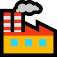 8
She knows how much it would cost to lay electric wires between any pair of locations, and wants the cheapest way to make sure electricity from the plant to every city.
CSE 373 SP 18 – Robbie Webber
11
Minimum Spanning Trees
What do we need? A set of edges such that:
Every vertex touches at least one of the edges. (the edges span the graph)
The graph on just those edges is connected.
The minimum weight set of edges that meet those conditions.

Assume all edge weights are positive.
Claim: The set of edges we pick never has a cycle. Why?
Notice we do not need a directed graph!
B
B
B
B
2
2
2
2
3
3
3
3
E
E
E
E
1
1
1
1
C
C
C
C
7
7
7
A
A
A
A
5
5
5
4
4
4
4
D
D
D
D
CSE 373 19 wi – Kasey Champion
12
Aside: Trees
Our BSTs had:
A root
Left and/or right children 
Connected and no cycles
Our heaps had:
A root
Varying numbers of children
Connected and no cycles
On graphs our tees:
Don’t need a root (the vertices aren’t ordered, and we can start BFS from anywhere)
Varying numbers of children
Connected and no cycles
B
2
An undirected, connected acyclic graph.
Tree (when talking about graphs)
3
E
1
C
A
4
D
13
CSE 373 SP 18 – Robbie Webber
MST Problem
What do we need? A set of edges such that:
Every vertex touches at least one of the edges. (the edges span the graph)
The graph on just those edges is connected.
The minimum weight set of edges that meet those conditions.
Our goal is a tree!




We’ll go through two different algorithms for this problem today.
Given: an undirected, weighted graph G
Find: A minimum-weight set of edges such that you can get from any vertex of G to any other on only those edges.
Minimum Spanning Tree Problem
CSE 373 SP 18 – Robbie Webber
14
Example
Graph Algorithm Toolbox
BFS/DFS
Pick an arbitrary starting point
Queue up unprocessed neighbors
Process next neighbor in queue
Repeat until all vertices in queue have been processed

Dijkstra’s
Start at source
Update distance from current to unprocessed neighbors
Process optimal neighbor
Repeat until all vertices have been marked processed
Try to find an MST of this graph:
B
B
B
B
B
B
6
6
6
6
6
6
3
3
3
3
3
3
E
E
E
E
E
E
2
2
2
2
2
2
1
1
1
1
1
1
C
C
C
C
C
C
10
10
10
10
10
10
A
A
A
A
A
A
9
9
9
9
9
9
5
5
5
5
5
5
7
7
7
7
7
7
4
4
4
4
4
4
F
F
F
F
F
F
D
D
D
D
D
D
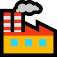 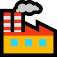 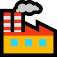 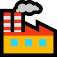 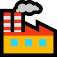 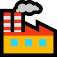 8
8
8
8
8
8
CSE 373 19 wi – Kasey Champion
15
Prim’s Algorithm
Dijkstra’s
Start at source
Update distance from current to unprocessed neighbors
Process optimal neighbor
Repeat until all vertices have been marked processed
Algorithm idea: 
choose an arbitrary starting point
Investigate edges that connect unprocessed vertices
Add the lightest edge to solution (be greedy)
Repeat until solution connects all vertices
CSE 373 SP 18 - Kasey Champion
16
Try it Out
G
50
6
B
2
3
E
4
5
C
A
9
2
7
7
F
D
8
CSE 373 SP 18 - Kasey Champion
17
Try it Out
G
50
6
B
2
3
E
4
5
C
A
9
2
7
7
F
D
8
-
X
✓
(A, B)
✓
2
(A, C)
✓
4
--------(C, D)
(A, D)
✓
---2
7
(B, E)
--------(C, E)
✓
6
---5
(B, F)
✓
3
✓
(B, G)
50
CSE 373 SP 18 - Kasey Champion
18
A different Approach
Prim’s Algorithm started from a single vertex and reached more and more other vertices.
Prim’s thinks vertex by vertex (add the closest vertex to the currently reachable set).
What if you think edge by edge instead?
Start from the lightest edge; add it if it connects new things to each other (don’t add it if it would create a cycle)

This is Kruskal’s Algorithm.
Kruskal’s Algorithm
KruskalMST(Graph G) 
   initialize each vertex to be a connected component
	sort the edges by weight
	foreach(edge (u, v) in sorted order){
		if(u and v are in different components){
			add (u,v) to the MST
			Update u and v to be in the same component
		}
	}
Try It Out
B
6
3
E
2
KruskalMST(Graph G) 
   initialize each vertex to be a connected component
	sort the edges by weight
	foreach(edge (u, v) in sorted order){
		if(u and v are in different components){
			add (u,v) to the MST
			Update u and v to be in the same component
		}
	}
1
C
10
A
9
5
7
4
F
D
8
Try It Out
B
6
3
E
2
KruskalMST(Graph G) 
   initialize each vertex to be a connected component
	sort the edges by weight
	foreach(edge (u, v) in sorted order){
		if(u and v are in different components){
			add (u,v) to the MST
			Update u and v to be in the same component
		}
	}
1
C
10
A
9
5
7
4
F
D
8
Kruskal’s Algorithm: Running Time
KruskalMST(Graph G) 
   initialize each vertex to be a connected component
	sort the edges by weight
	foreach(edge (u, v) in sorted order){
		if(u and v are in different components){
			add (u,v) to the MST
			Update u and v to be in the same component
		}
	}
Kruskal’s Algorithm: Running Time
Running a new BFS in the partial MST, at every step seems inefficient.
Do we have an ADT that will work here?
Not yet…
Code
CSE 373 SP 18 - Kasey Champion
25
CSE 373 SP 18 - Kasey Champion
26